U=U
Julie Dombrowski, MD, MPH
Associate Professor of Medicine,
University of Washington
Deputy Director, HIV/STD Program
Public Health – Seattle & King County
Last updated 5/29/2018
Research supported by grants to UW from Hologic, ELITech, Quidel, CuratekSpeaker honoraria from PRIME, WA DSHS, thebody.comTravel support to a meeting sponsored by Gilead
Undetectable = Untransmittable (U=U)
Review of the science: 3 key studies
Evolution of the slogan
Counseling patients
HPTN 052: HIV Treatment as Prevention
Stable, sexually active couples with CD4 350-550 cell/mm3



Primary outcome: virologically-linked partner infections
Randomized
Early ART
CD4 350-550
Delayed ART
CD4 ≤250
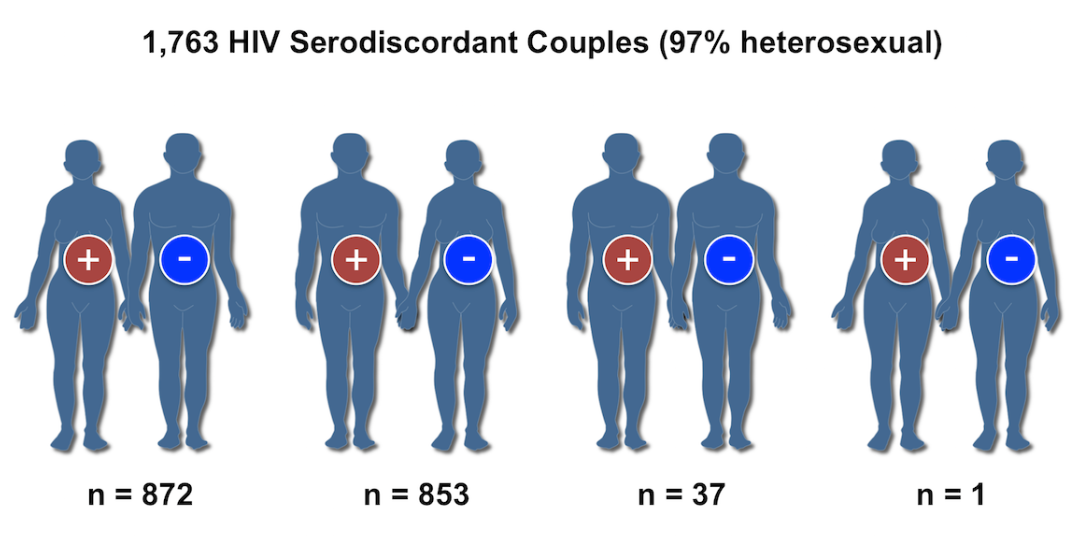 Cohen et al, NEJM 2016; National HIV Curriculum (graphic)
HPTN 052: HIV Treatment as Prevention
New HIV infections
(N=39)
Linked
(N=28)
Unlinked
(N=11)
Delayed
arm
27
Immediate arm
1
Occurred prior to viral suppression
96% reduction in transmission
Cohen et al, NEJM 2016
PARTNER Study“Partners of People on ART – A New Evaluation of the Risks”
Observational study of serodiscordant couples with HIV+ partner on ART to evaluate the risk of transmission
888 couples in primary analysis
(38% MSM)
58,000 condomless sex acts
17% of HIV- MSM 
18% of HIV+ MSM
Had STI during f/u
11 new infections
0 linked transmissions
Rate of within-couple transmission =
0 (95% CI:  0-0.30/100 couple-years)
Rodger et al, JAMA 2016
Opposites Attract
Observational study of MSM sero-discordant couples in Australia, Thailand, Brazil
358 couples
591 couple-years f/u
16,889 condomless anal intercourse acts
12% of HIV- MSM 
14% of HIV+ MSM
Had STI during f/u
3 new infections
0 linked transmissions
Rate of within-couple transmission =
0 (95% CI:  0-0.62/100 couple-years)
Grulich A, et al, IAS 2017
Evolution of U=U
Vancouver BC STOP Campaign
Swiss Statement
Swiss National AIDS Commission  statement to doctors
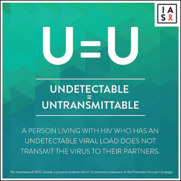 PARTNER
No transmissions from MSM on ART
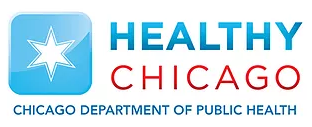 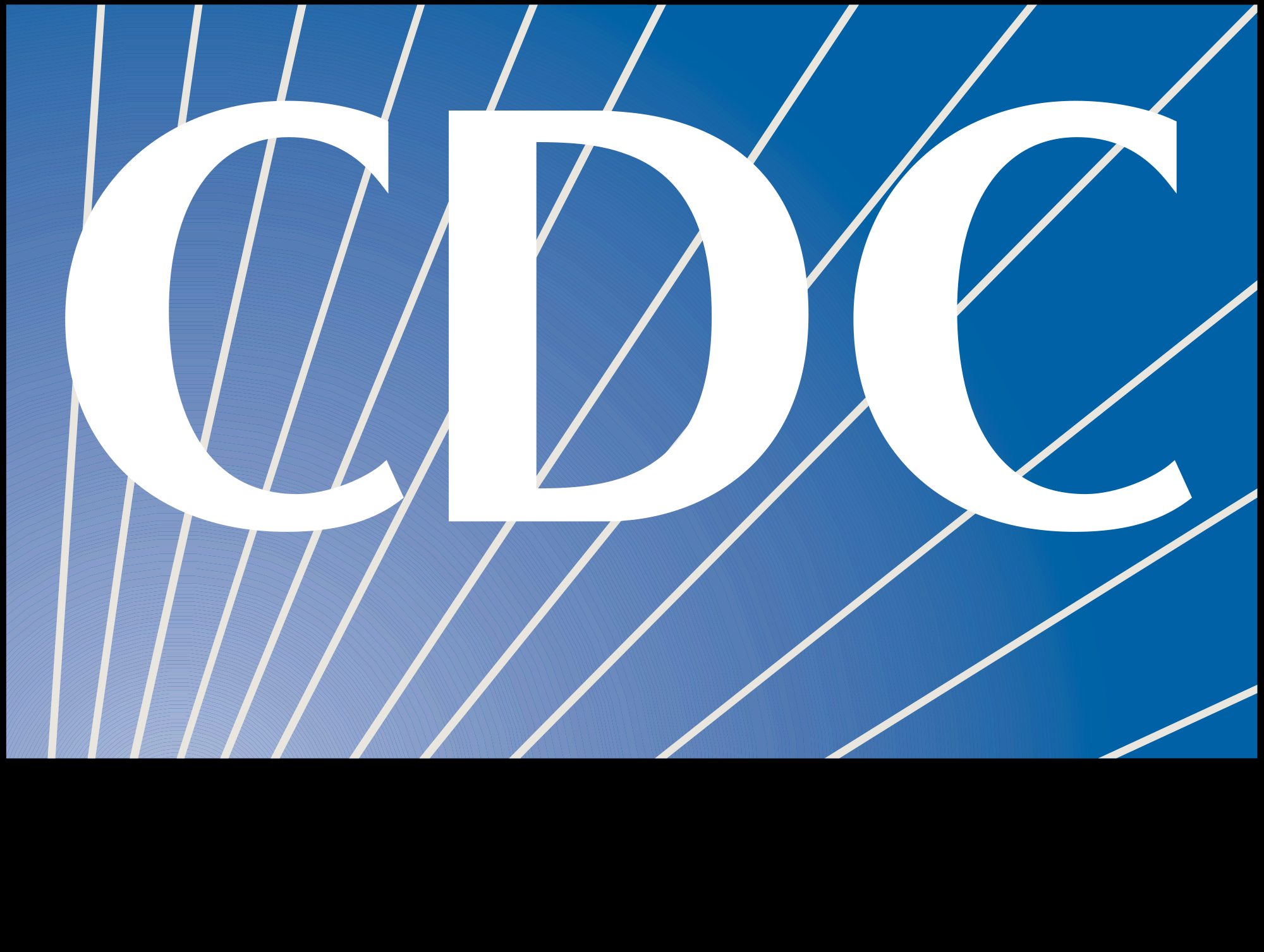 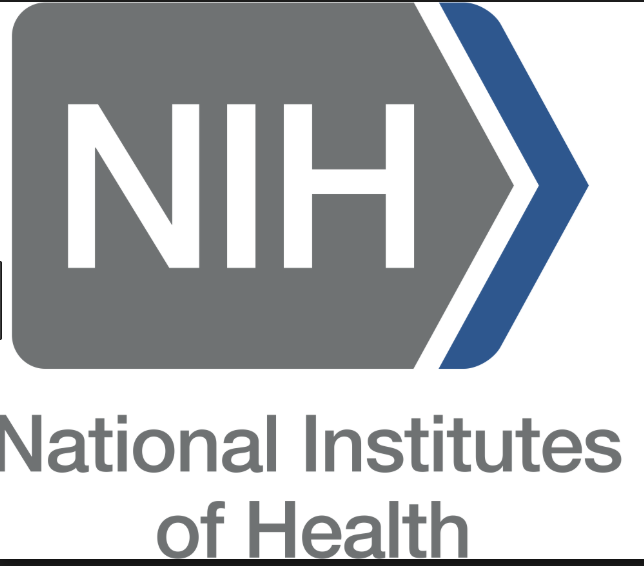 2010
2013
2016
2018
2017
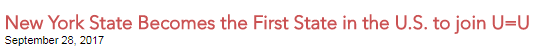 2011
2012
2008
2009
2014
2015
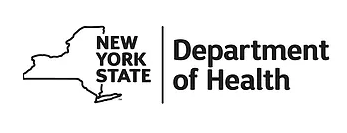 Opposites Attract
HPTN 052 stopped early
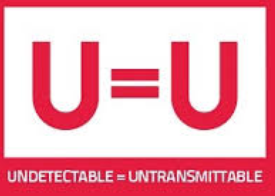 Endorsed by 600 organizations from 75 countries
US Treatment Guidelines recommend ART for all persons living with HIV
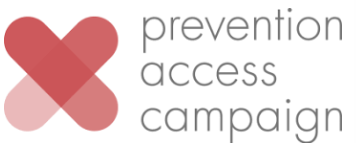 Public Health – Seattle & King County Annual PRIDE Survey
Do you think HIV-positive people who take medicine to treat HIV are less likely to give HIV to their sex partners?
Percent answered “Yes”
Public Health – Seattle & King County Program Data
Trends in HIV and STDs in King County
Diagnoses per 1000 MSM*
Year
* Assumes 5.7% men are MSM
PHSKC HIV/STD Program Data
U=U Combats Stigma
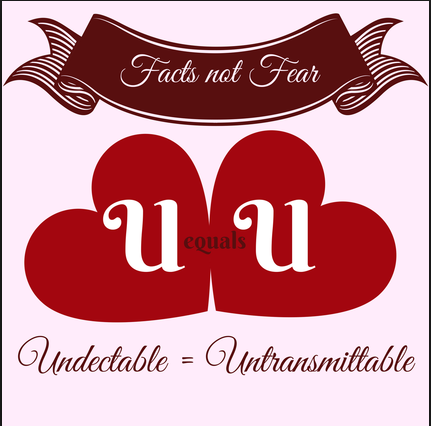 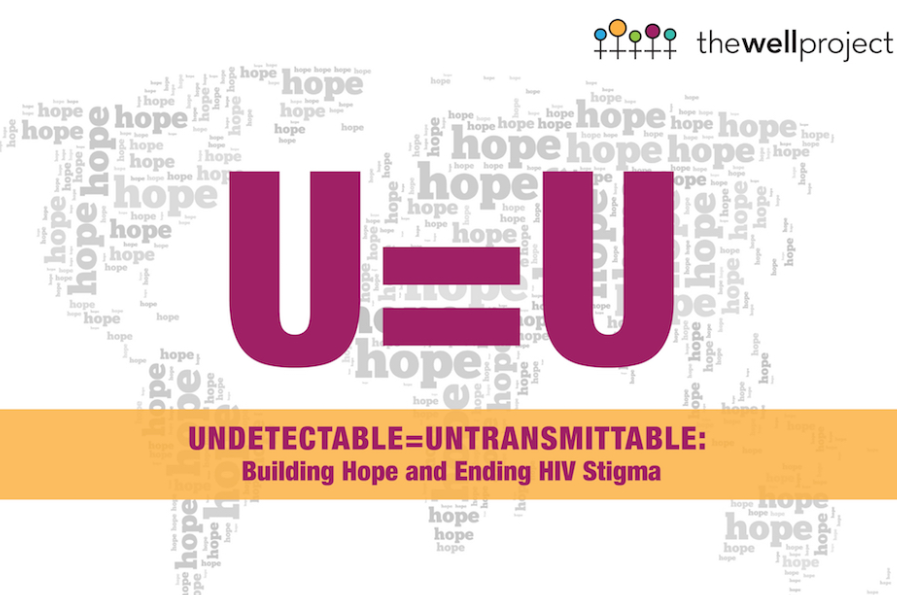 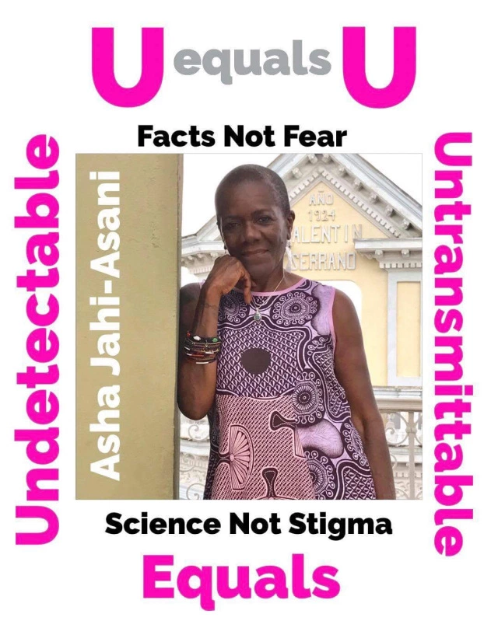 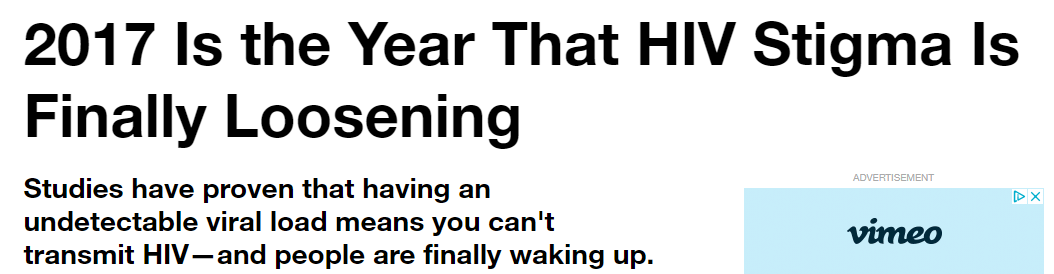 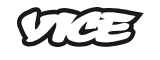 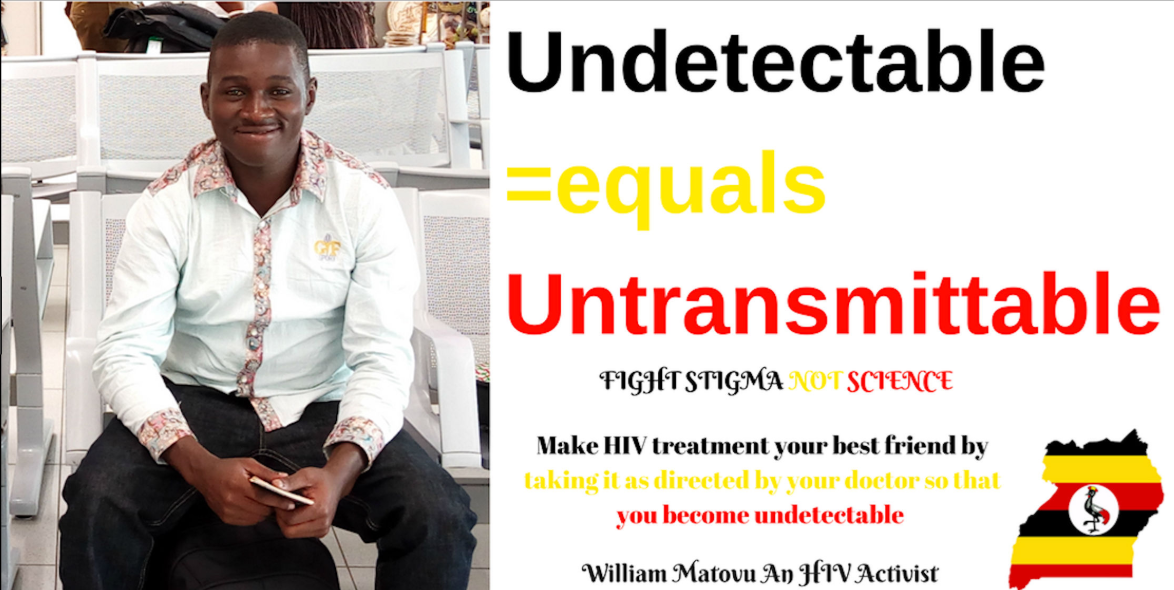 Counseling Patients
U=U is a big change in messaging 
For decades, condom use was the goal standard (90-95% effective in HIV prevention when used consistently)
Some providers and public health officials focus on the caveats
Clear messages are important for patients and public health campaigns

“People living with HIV on ART with an undetectable viral load in their blood have a negligible risk of sexual transmission of HIV...”
 “NEGLIGIBLE” = so small or unimportant as to be not worth considering; insignificant.
		-U-U Consensus Statement (www.preventionaccess.org) 

“…This means that people who take ART daily as prescribed and achieve and maintain an undetectable viral load have effectively no risk of sexually transmitting the virus to an HIV-negative partner”
			-CDC Dear Colleague Letter, Sept. 2017
Examples of U=U Risk Messaging
Document available on Prevention Access Campaign website
Counseling Patients:  My View
Patients deserve to know the information
Knowing U=U can make a big difference in how people feel about themselves
Key Messages:
People with undetectable viral loads don’t transmit HIV
3 things prevent HIV transmission: viral suppression, PrEP, condoms
You and your partner(s) need to decide the right mix of those 3.  Some people are comfortable with X, others decide to do Y
Two things to remember if you aren’t using condoms every time:
You need to take your medications regularly and check your viral load to make sure it stays undetectable
You are at risk for STDs like syphilis and gonorrhea. You need to get screened every 3 months & come in quickly if you have symptoms (discuss symptoms of syphilis)
Thank you